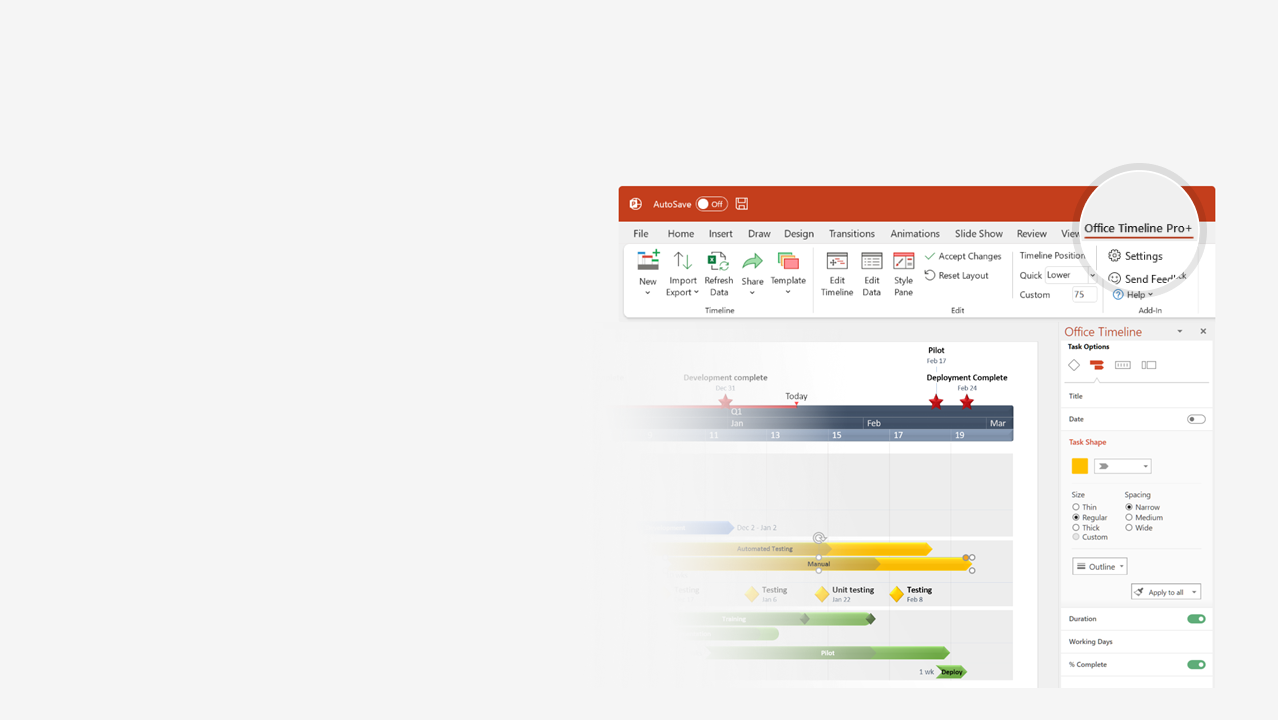 How to update this template in seconds
1
The Office Timeline add-in for PowerPoint will help you edit it with just a few clicks.
Get your free 14-day trial of Office Timeline here: https://www.officetimeline.com/14-days-trialRe-open this template, and create your impressive PowerPoint visual in 3 easy steps:
Click the Edit Data button on the Office Timeline tab.
Use the Data and Timeline views to edit swimlanes, milestones and tasks.
2
Click Save to instantly update the template.
3
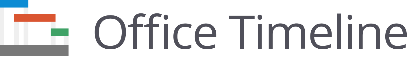 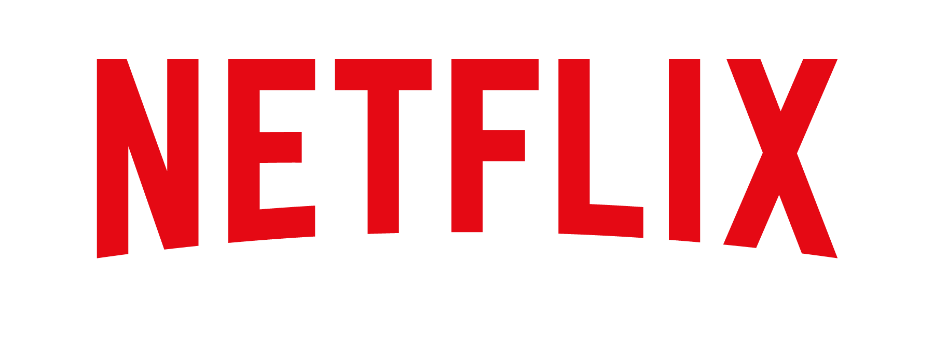 Netflix is founded
Wins four Academy Awards
Aug 1997
Netflix history timeline
Jan 2019
Launches its website with 925 rentals available
Wins six Academy Awards
Wins first Academy Award
Jan 2023
Apr 1998
Feb 2017
First Netflix button on remote controls - US
Live streaming with Chris Rock: Selective Outrage
Raises $30 M in venture capital
Jul 1999
Jan 2011
Jan 2023
Introduces personalized movie recommendations
Pays Comcast to end connection speed slowdown
30-year anniversary
Launches mobile games
Aug 2027
Jun 2000
Feb 2014
Jan 2021
Goes public at $15.00 per share
Internet Slowdown Day protest
Netflix Is a Joke: The Festival
May 2002
Sep 2014
May 2022
1997
2001
2005
2009
2013
2017
2021
2025
Launches its monthly subscription concept
Rolls out offline viewing feature
Sep 1999
Nov 2016
Introduces streaming
Netflix delivers its billionth DVD
Skip Intro button
Jan 2007
Feb 2007
Aug 2017
Product
Announces Profiles
Introduces PIN protection
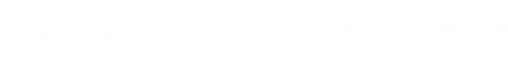 Aug 2013
Jan 2018
House of Cards
Orange Is the New Black
Feb 2013
Jul 2013
1 M
5 M
25 M
100 M
200 M
Subscribers
Apr 2003
Jun 2006
Jan 2012
Jan 2017
Jan 2020